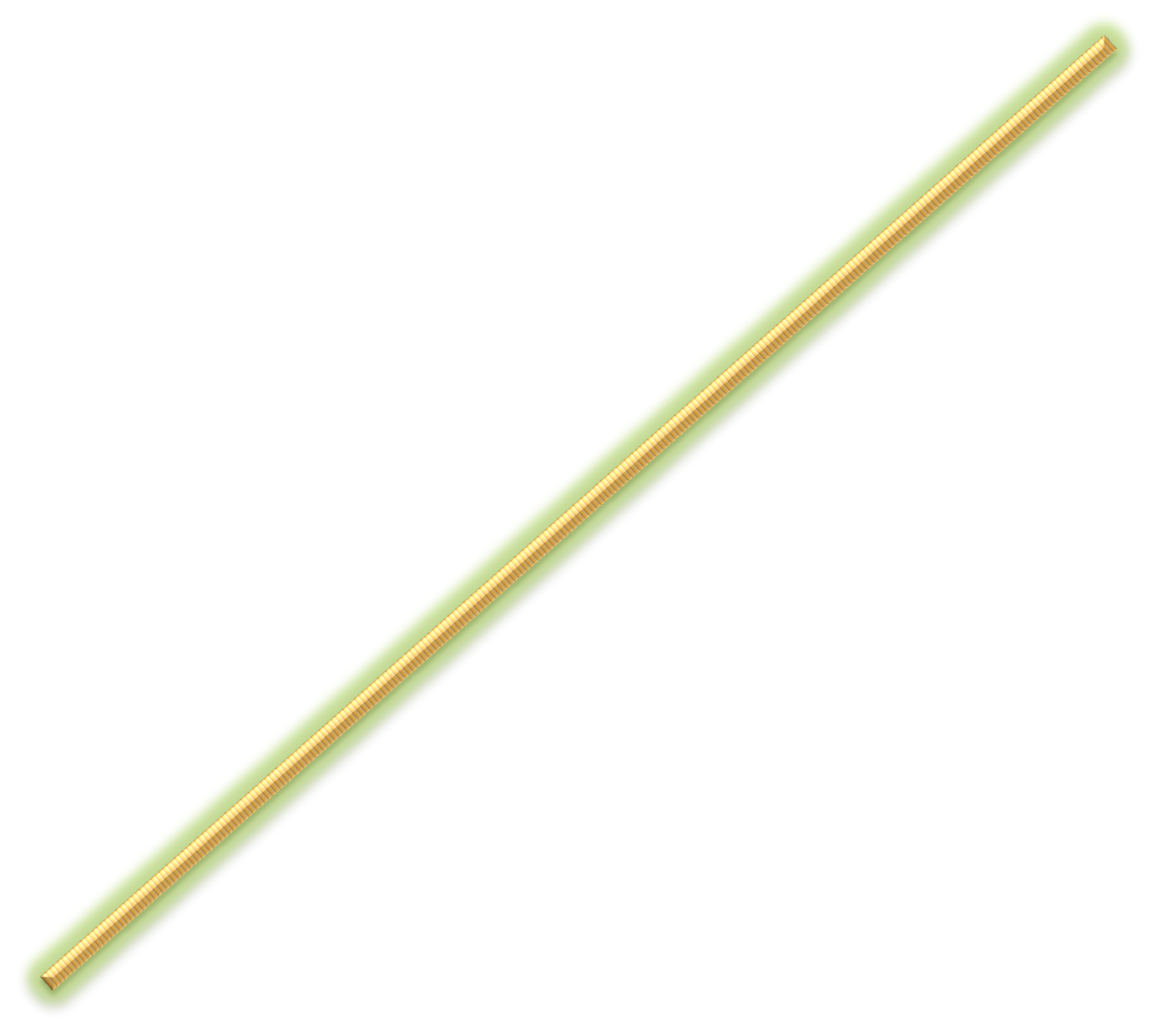 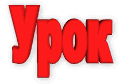 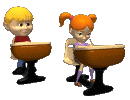 Русский
язык
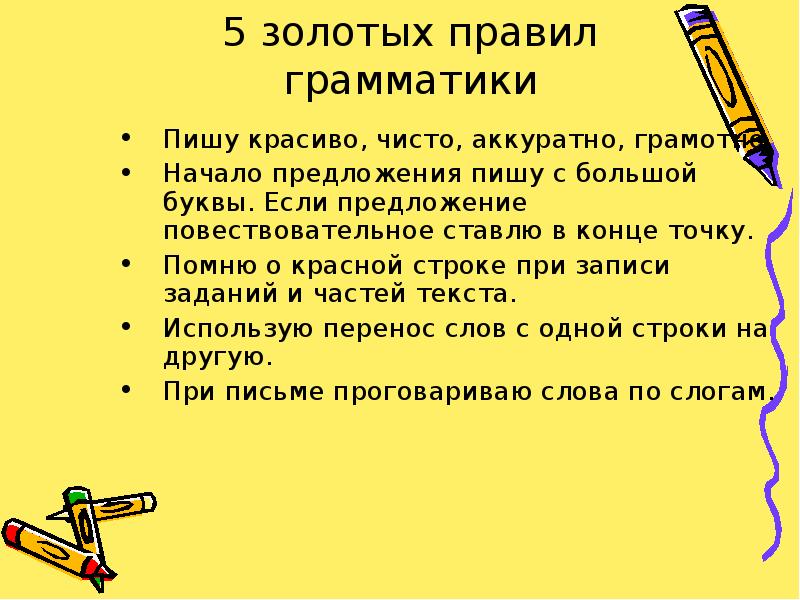 Чистописание
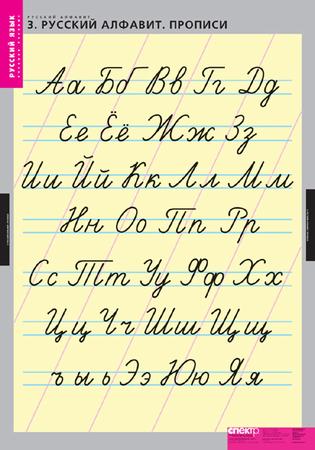 Я тетрадь свою открою 
И наклонно положу.
Я, друзья, от вас не скрою:
Ручку правильно держу. 
Сяду прямо, не согнусь,
За работу я возьмусь!
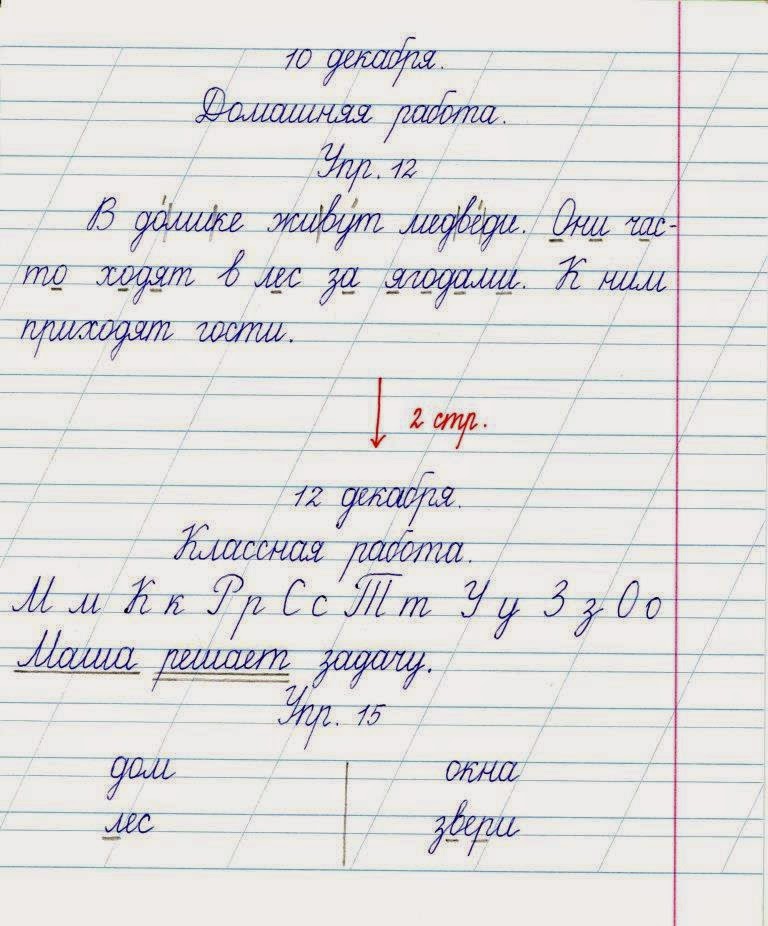 Чистописание
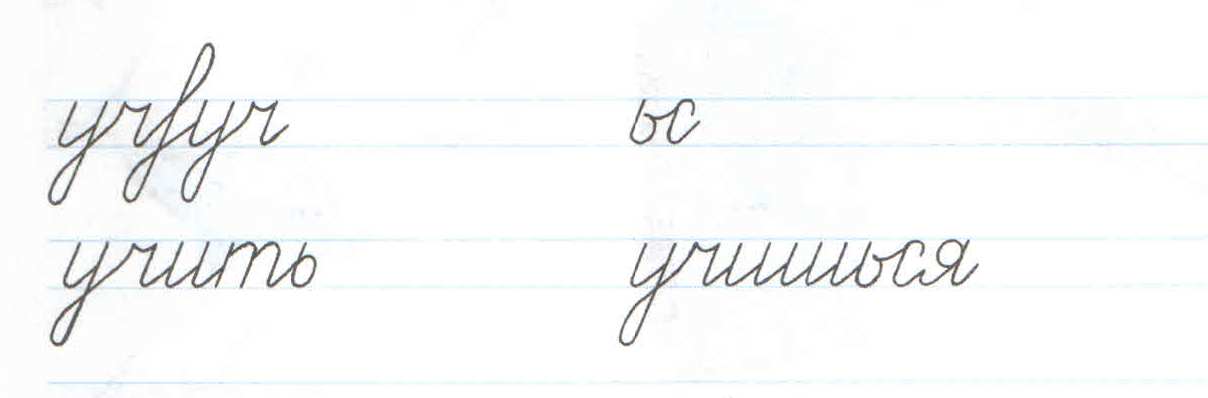 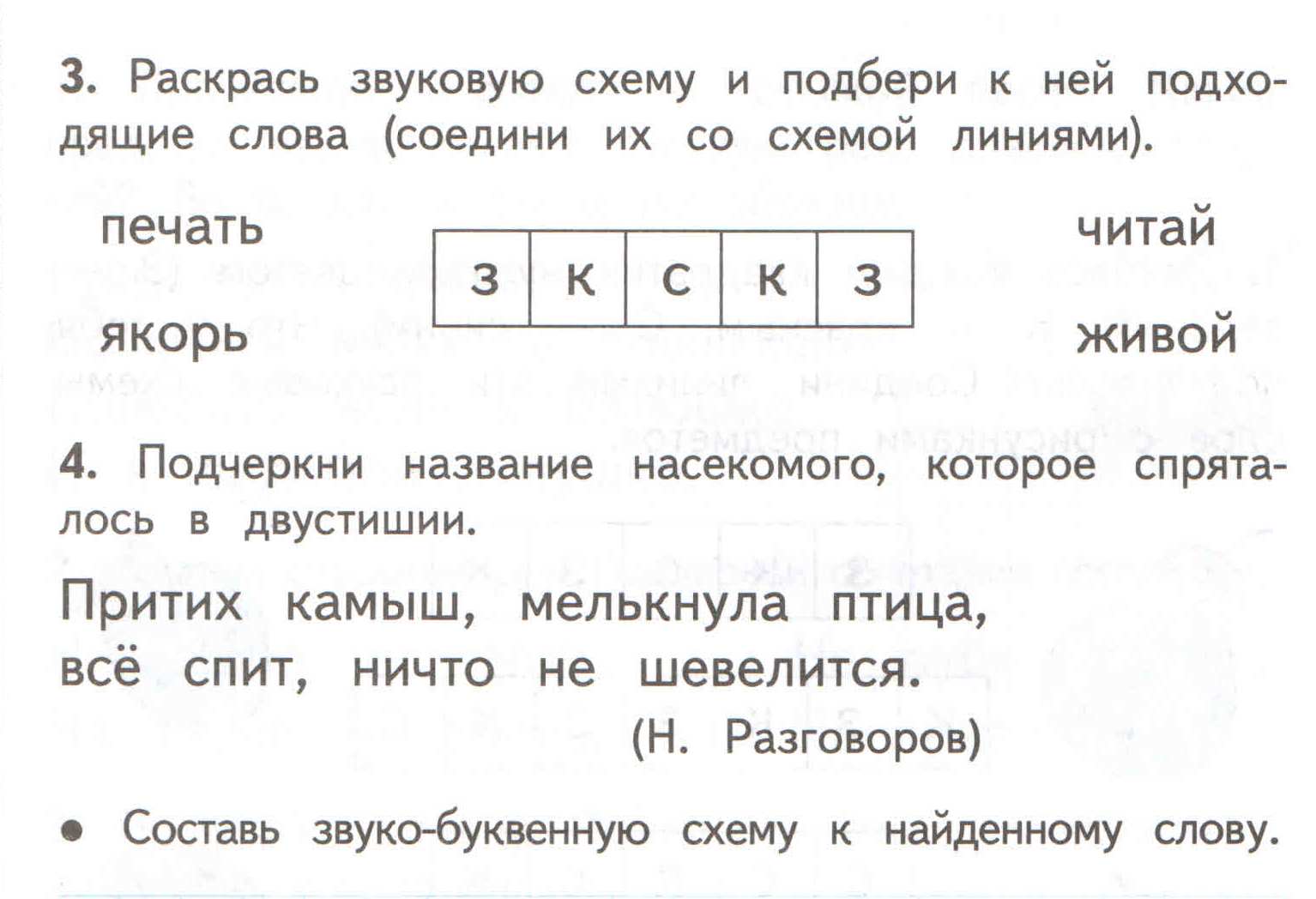 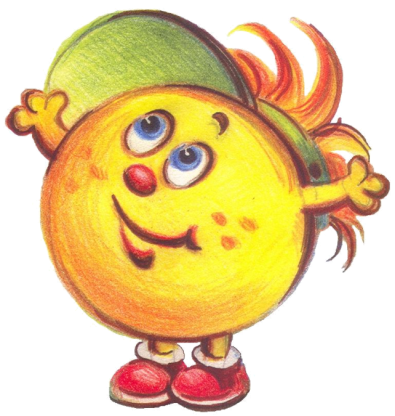 Слоги. Ударение.
стр. 18 – 19
Упр. 1.
Мы   со–бра–лись   по–иг–рать.
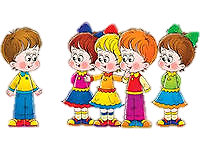 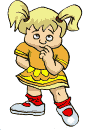 Упр. 2.
К  нам   сороки   прилетели.
И тебе водить велели.
Что такое ударение?
Правило с. 18
Упр. 3.
- Какая гласная всегда ударная?
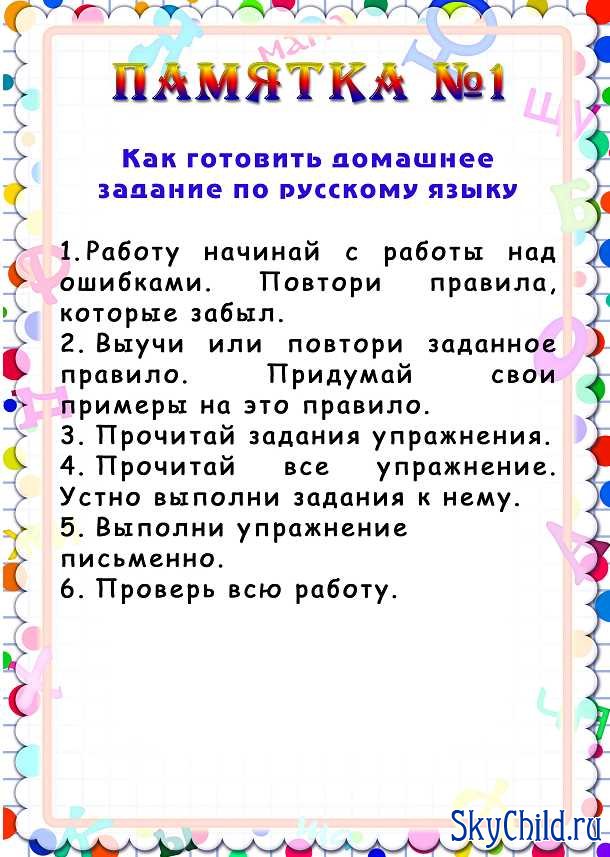 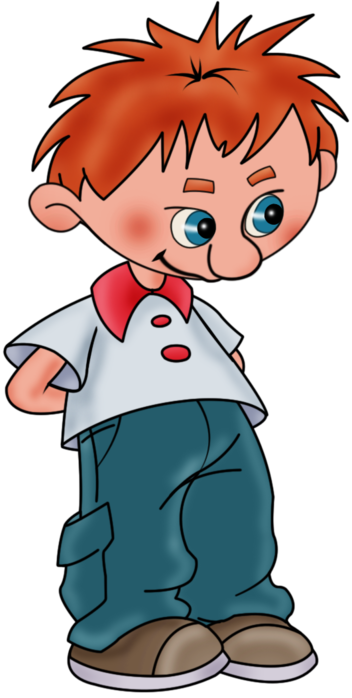 Дома
Правило с. 18
Слов. с. 19  упр.4
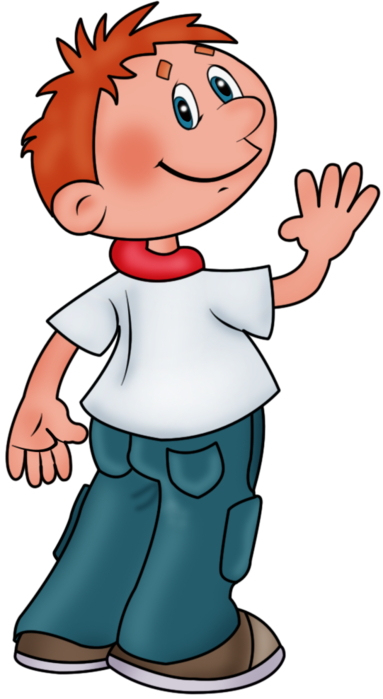 Молодцы!
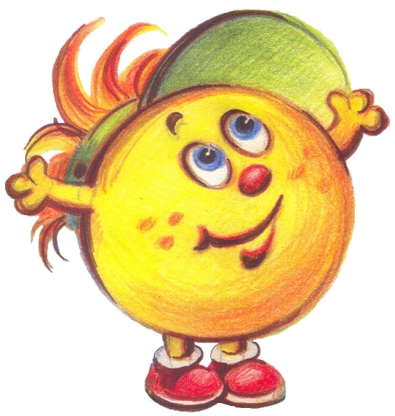 Я
УЗНАЛ …
УДИВИЛСЯ …
НАУЧИЛСЯ …
ЗАПОМНИЛ…